Name bones of skull using adjectives derived from the following nouns
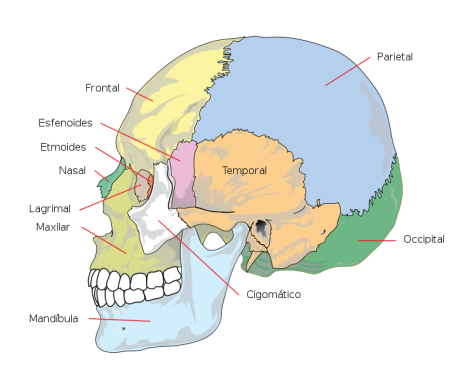 Paries, etis, m.
Frons, frontis, f.
Sphen
Ethmos
Tempus, oris, n.
Nasus, i, m.
Lacrima, ae, f.
Occiput, itis, n.
Zygon
Mandibula, ae, f.
Name types of permanent teeth
4
3
2
1
2
3
4
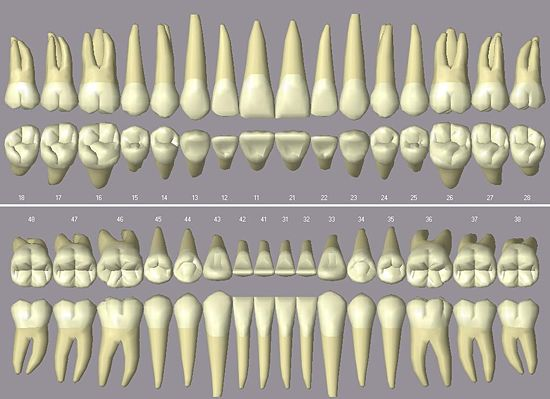 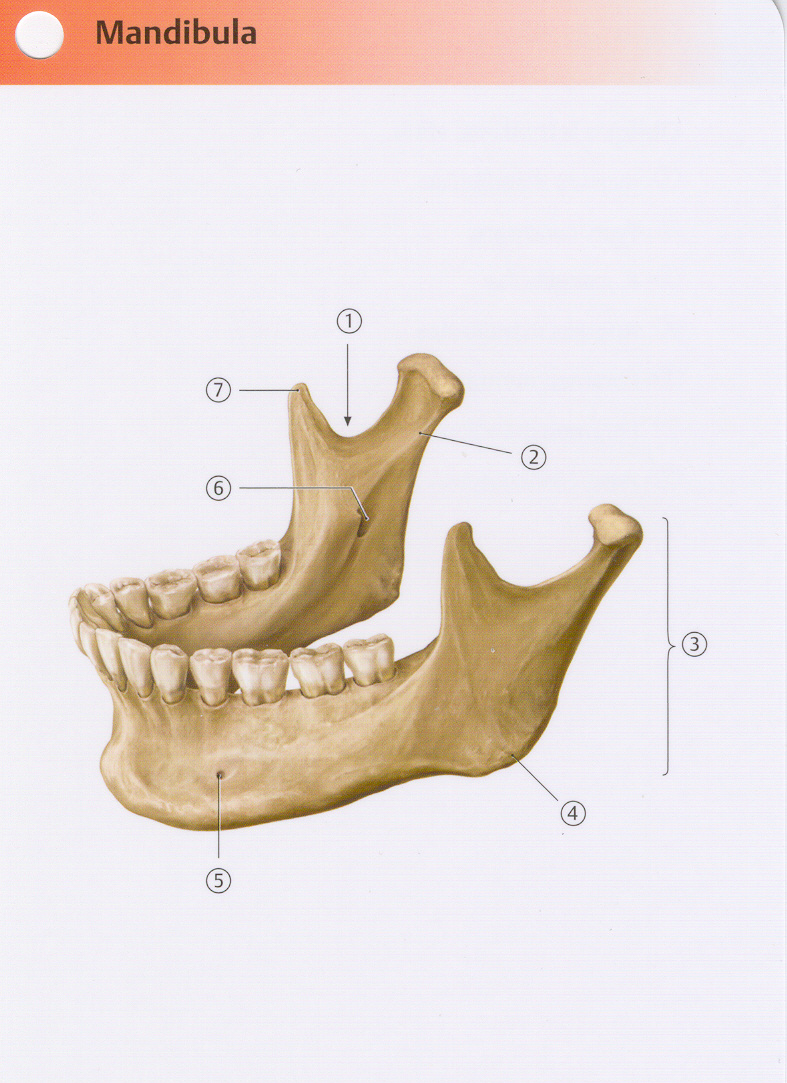 Name the main parts of the lower jaw
The notch of lower jaw?
Processus condylaris
Process that projects superiorly to the upper jaw:          r _ _ _  m _ _ _ _ _ _ _ _ _
Angle between the body and the process of the upper jaw: a_ _ _ _ _ _ m_ _ _ _ _ _ _ _ _ 
opening for the mental nerve:    f_ _ _ _ _ _ m_ _ _ _ _ _ 
Opening on the inner aspect of the process of lower jaw:      f_ _ _ _ _ _ m_ _ _ _ _ _ _ _ _
Coronoid process?
3
Name the main parts of the tooth
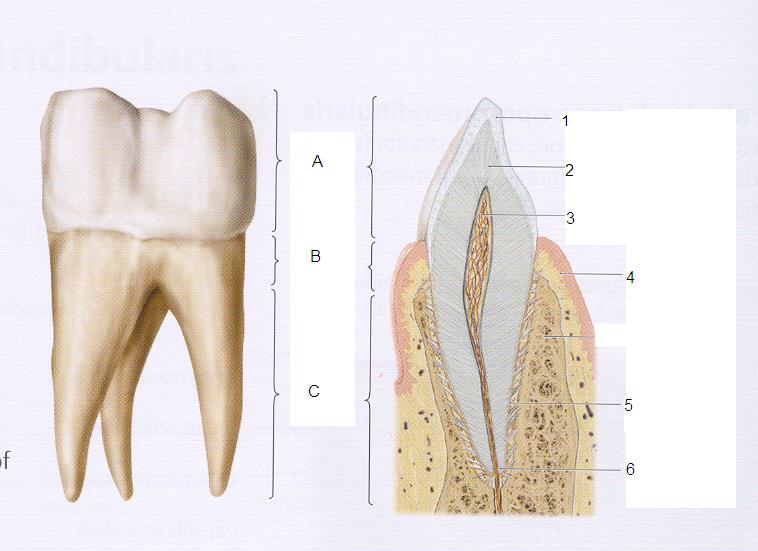 C_ _ _ _ _ d_ _ _ _ _
A
C_ _ _ _ _ d_ _ _ _ _ = C_ _ _ _ _ d_ _ _ _ _
B
R _ _ _ _ d_ _ _ _ _
C
A_ _ _ r_ _ _ _ _ _ d_ _ _ _ _
D
4
[Speaker Notes: A corona dentis; B cervix dentis = collum dentis; C radix dentis; D apex radicis dentis]
Name the parts of tooth as seen in the longitudinal section
the extremely hard substance surrounding the crown of tooth?          E_ _ _ _ _ _ _ = s_ _ _ _ _ _ _ _ _ a_ _ _ _ _ _ _ _ _
D
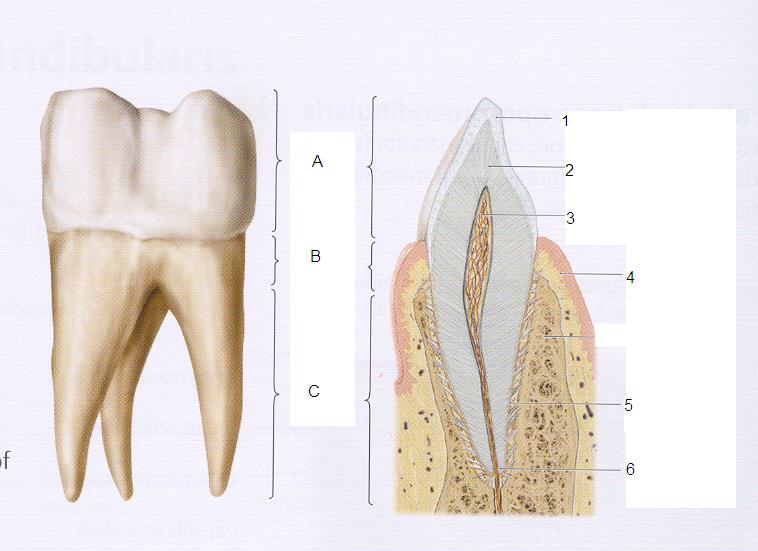 predominant mass of tooth?
D_ _ _ _ _ _ _ = s_ _ _ _ _ _ _ _ _ e_ _ _ _ _ _ _
E
F
pulp cavity of tooth?
C_ _ _ _ _ _ d_ _ _ _ _
G
gingival margin?
M_ _ _ _ g_ _ _ _ _ _ _ _ _
H
Alveolus dentalis
substance similar to bone surrounding the tooth?
C _ _ _ _ _ _ _ = s _ _ _ _ _ _ _ _ _  o_ _ _ _
I
canal between the pulp cavity and the apical foramen? 
C_ _ _ _ _ _  r _ _ _ _ _ _ d_ _ _ _ _
J
5
[Speaker Notes: Enamelum = substantia adamantina; dentinum = substantia eburnea; cavitas dentis; margo gingivalis; cementum = substantia ossea; canalis radicis dentis]
Create stomatosurgical diagnoses
6
Fracturae dentium
the fracture of the crown and root of tooth
the fracture of the root of tooth
the complicated fracture of the crown of tooth
(pertaining to the dentine)
the fracture
of enamel
the non-complicated fracture of the crown of tooth
(not pertaining to the dentine)
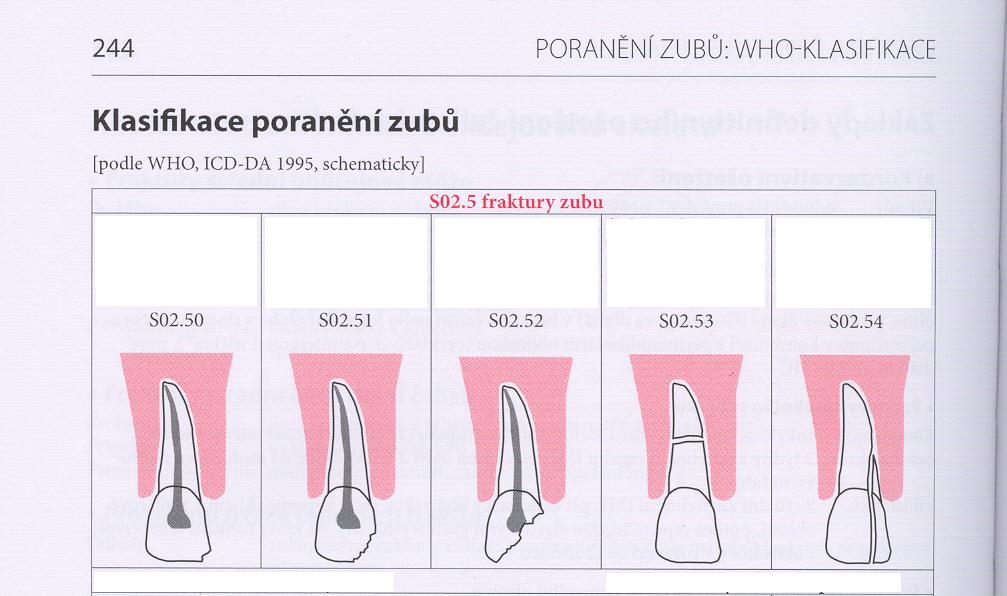 7
Put the diagnoses into proper order 
BASED ON THE EXTENT OF THE damage
caries profunda simplex
caries media 
caries ad pulpam penetrans
caries superficialis
caries profunda pulpae proxima
caries incipiens
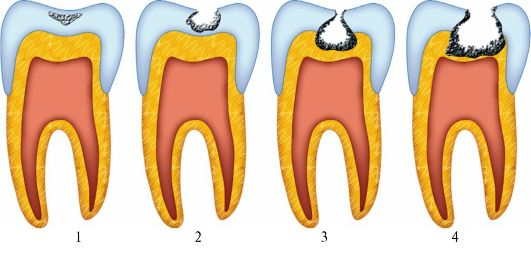 osteosynthesis according to Champy due to fracture of the process of lower jaw on the left side?
according to = secundum + Acc
Fixation via the miniplate according to Champy
Champy´s line of the osteosynthesis of lower jaw
miniplate load-sharing semi-rigid fixation technique popularized by French doctor M. Champy
NAME THE InflammationS
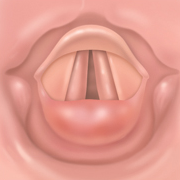 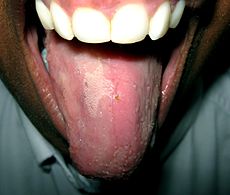 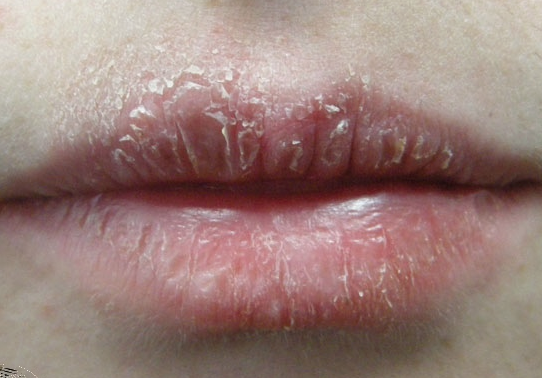 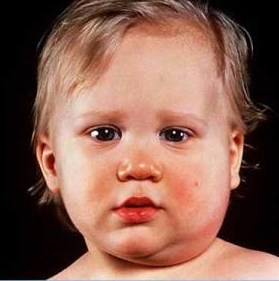 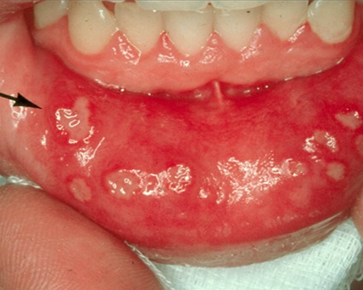 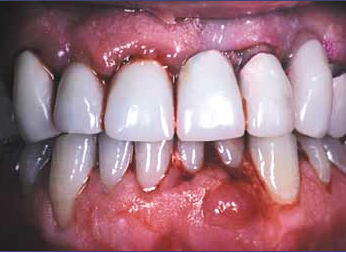 [Speaker Notes: Glossitis = inflammation linguae;  laryngitis = inflammatio laryngis; cheilitis= inflammatio labiorum; periodontitis= inflammatio periodontii; stomatitis = inflammatio oris; parotitis = inflammatio parotis]
Translate the underlined phrase 
guess the meaning of the abbreviations
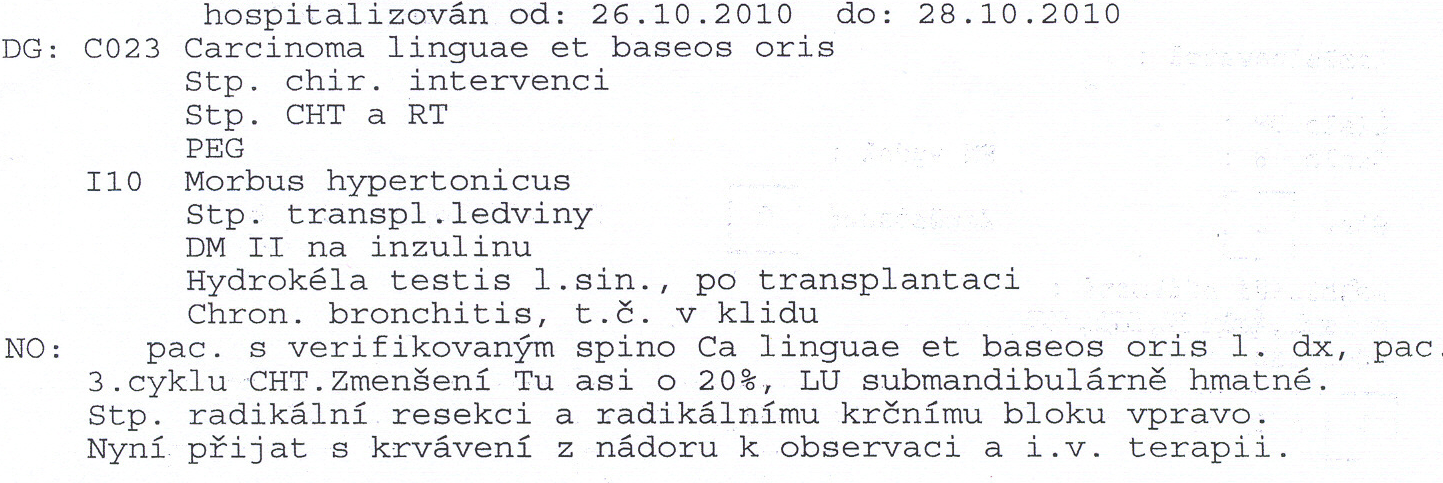